Efficiency
Payback tool for motors



Online
Software
Payback tool
www.weg.net
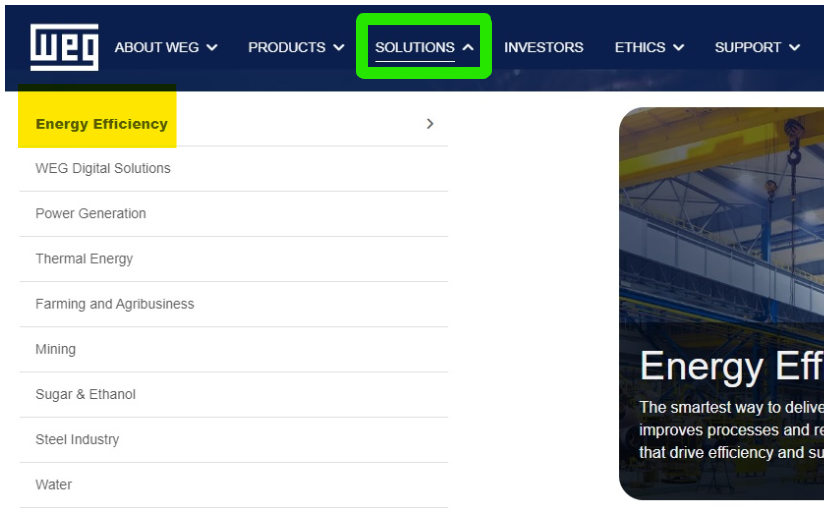 Payback tool
Energy Efficiency | WEG
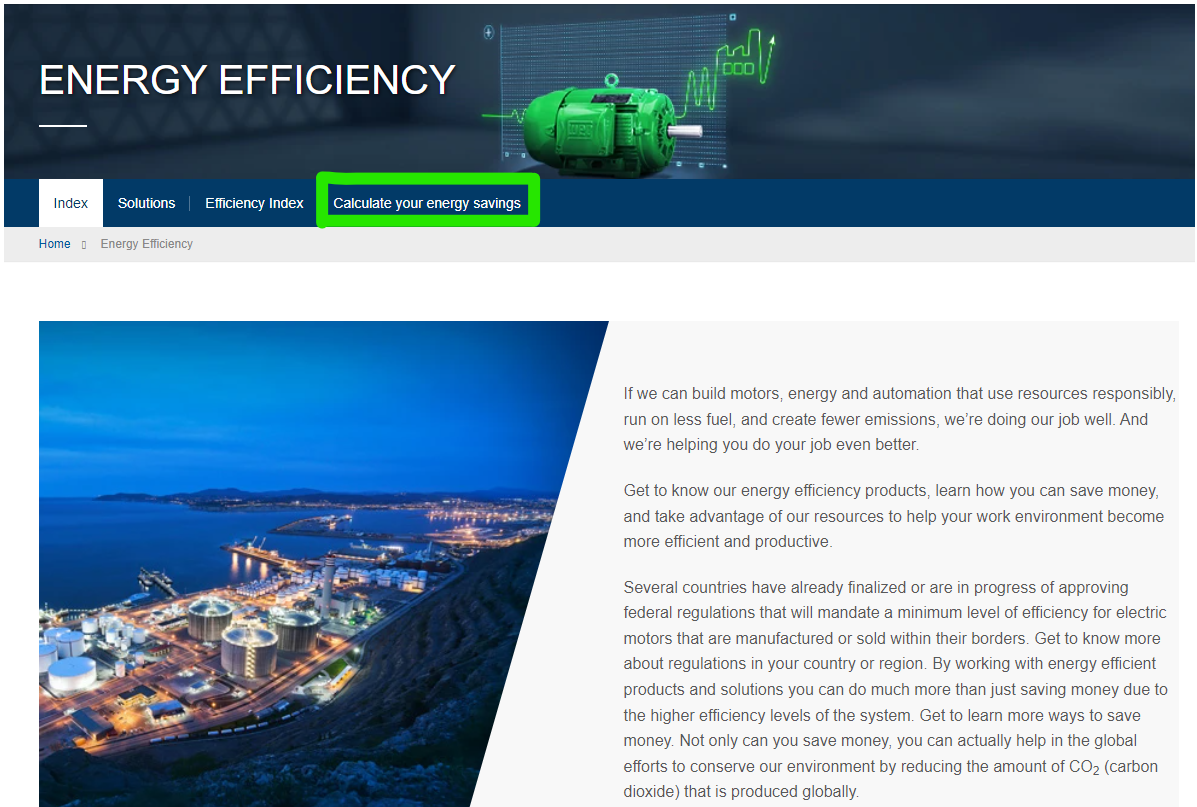 Payback tool
Energy Efficiency - Calculate your Energy Savings | WEG
	- Software
	- Online
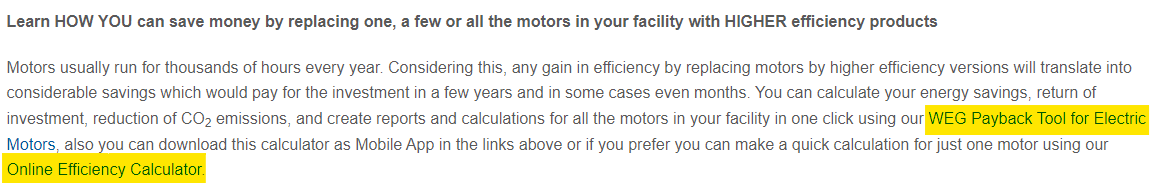 Online Payback tool
WEG -
   - Market
   - Information needed to calculate
   - Motors
   - Project
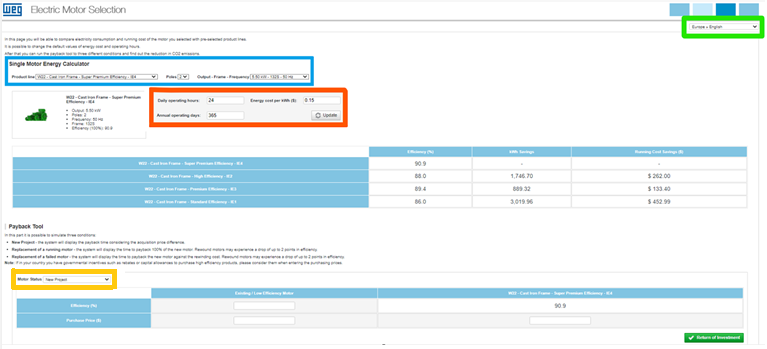 Online Payback tool
Market








Information Needed to calculate
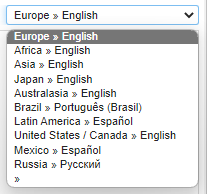 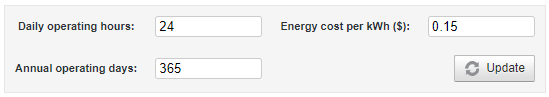 Online Payback tool
Motors








   - Information after select the motor
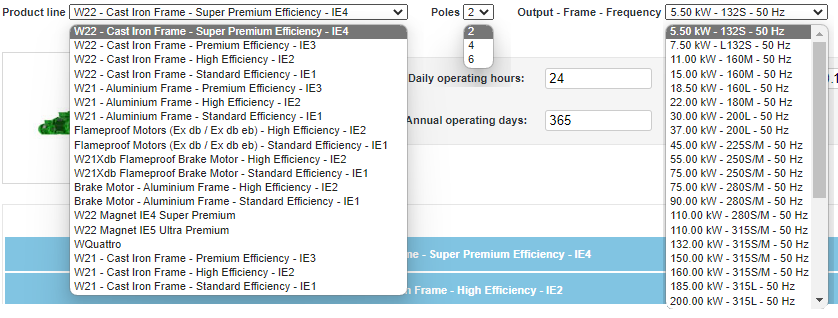 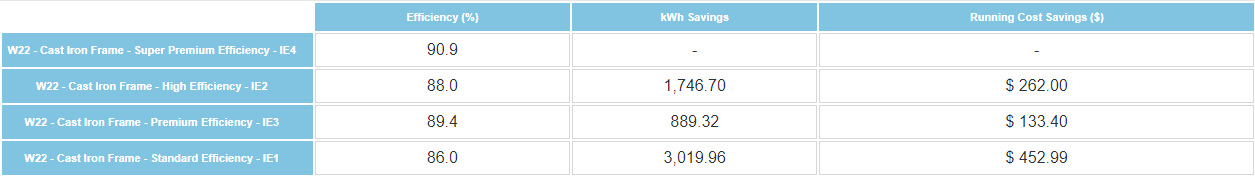 Online Payback tool
Project




   - New Project
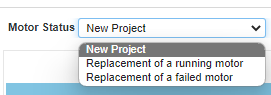 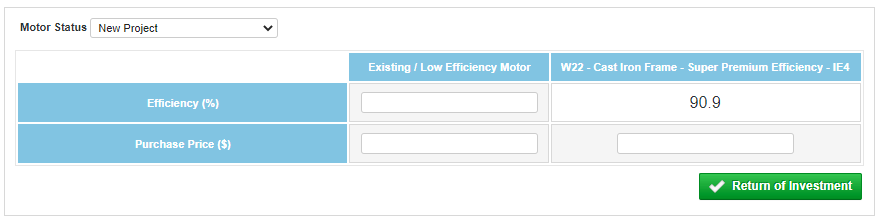 Online Payback tool
Project
   - Replacement of a running motor






   - Replacement of a failed motor
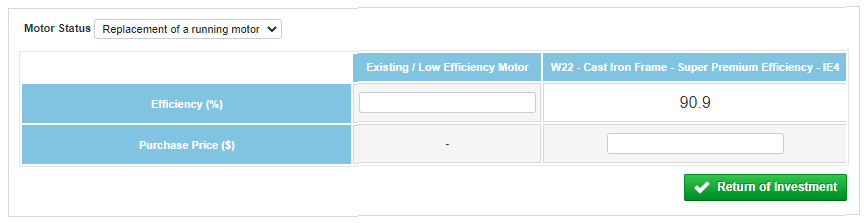 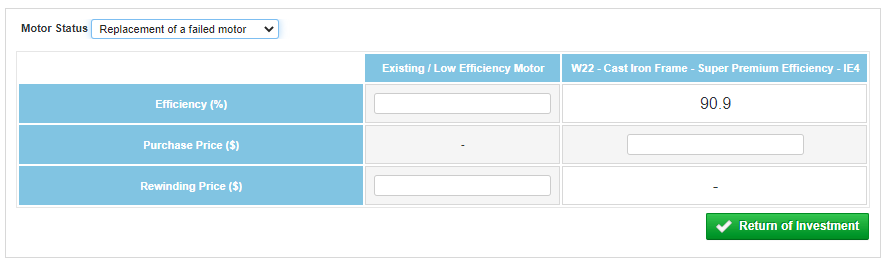 Online Payback tool
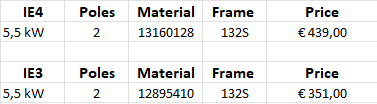 Results
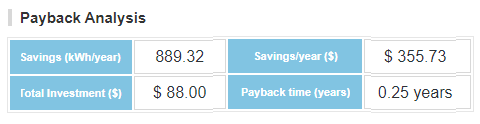 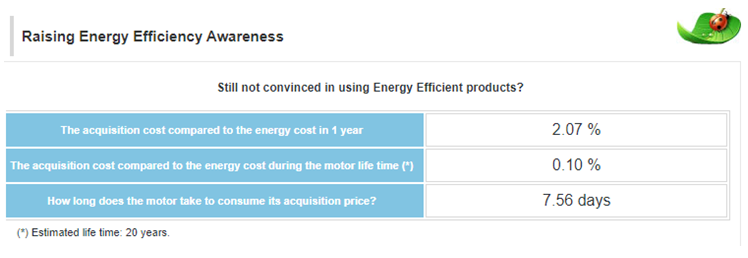 WEG Motor Energy Savings Estimator
WEG Motor Energy Savings Estimator
New Project
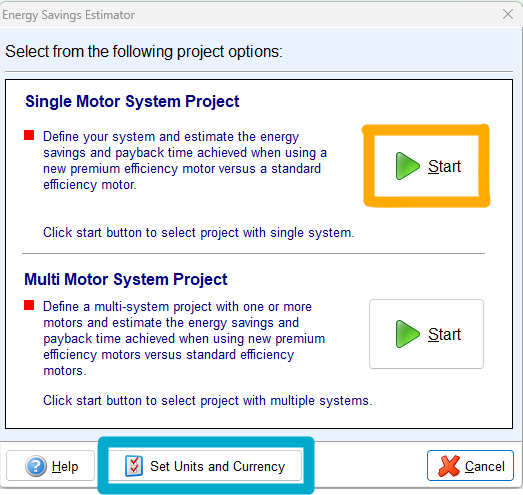 WEG Motor Energy Savings Estimator
Start
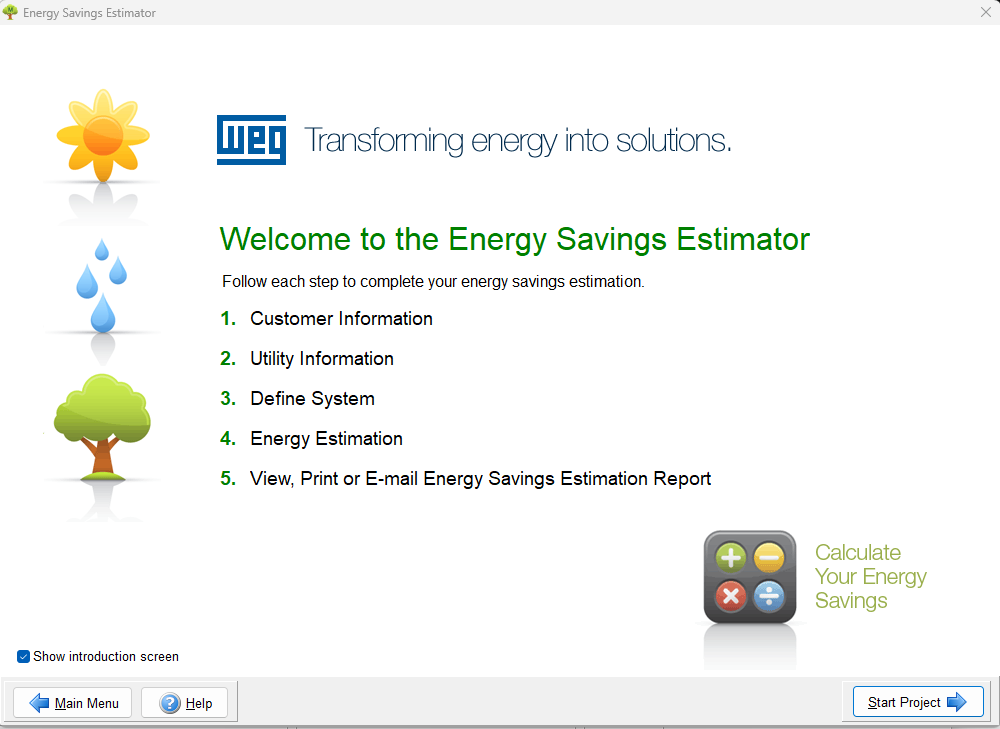 WEG Motor Energy Savings Estimator
1 – Customer Information
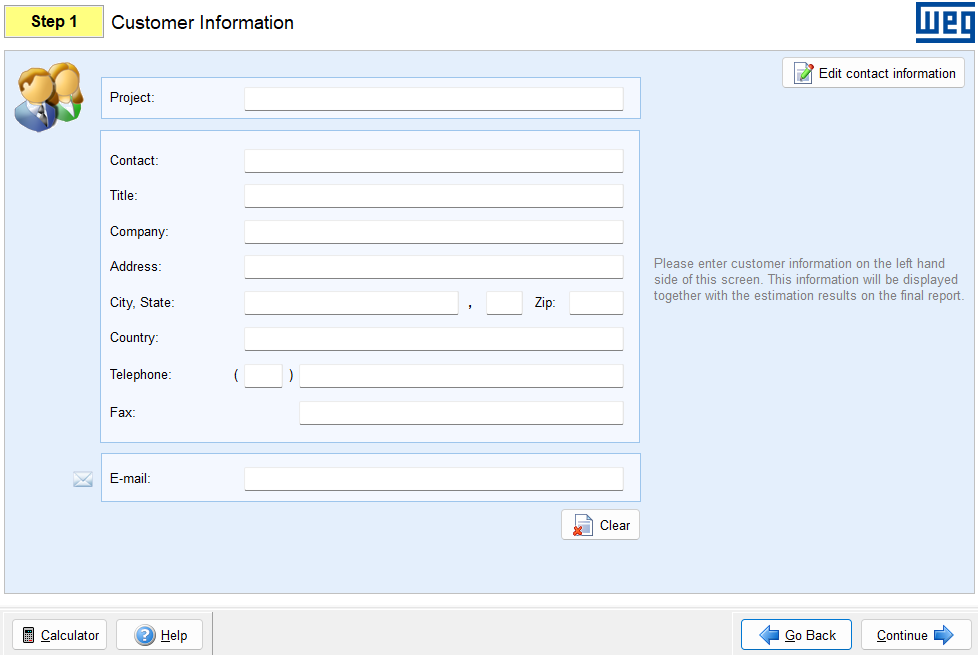 WEG Motor Energy Savings Estimator
2 – Ultility Information
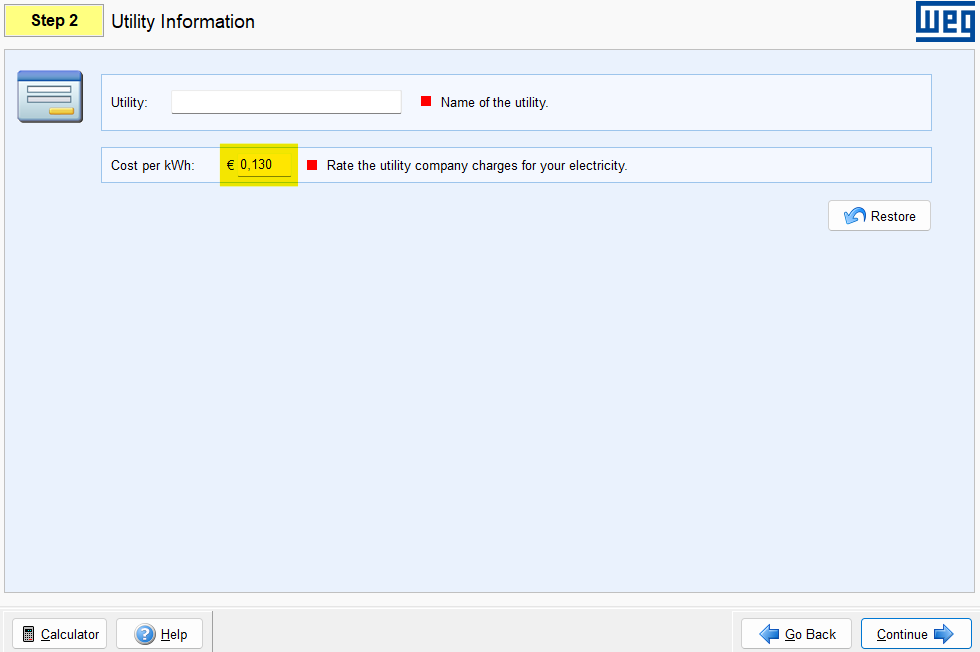 WEG Motor Energy Savings Estimator
3 – Define System
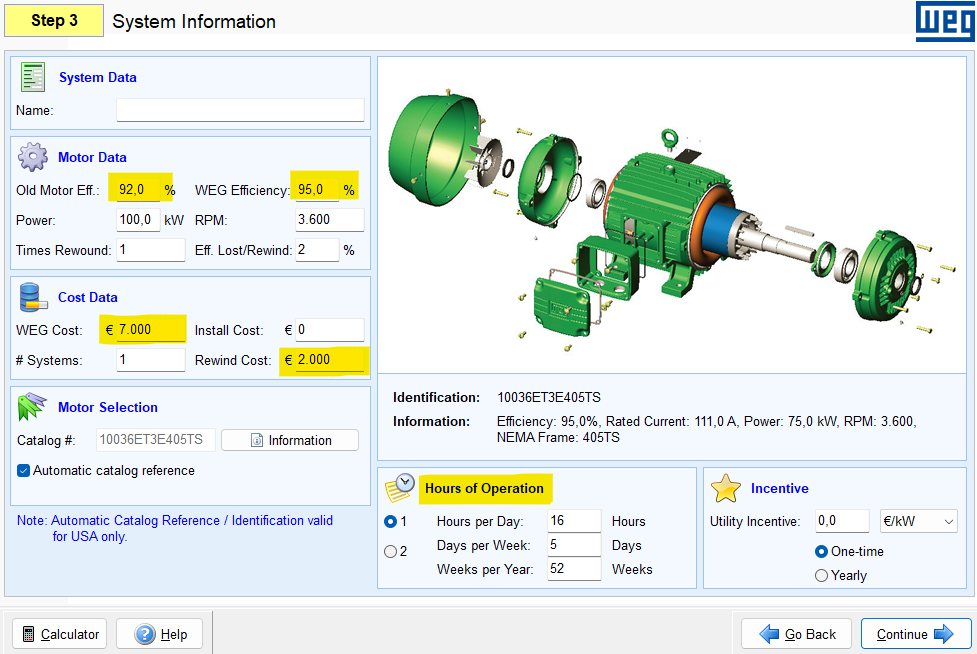 WEG Motor Energy Savings Estimator
4 – Energy Estimation
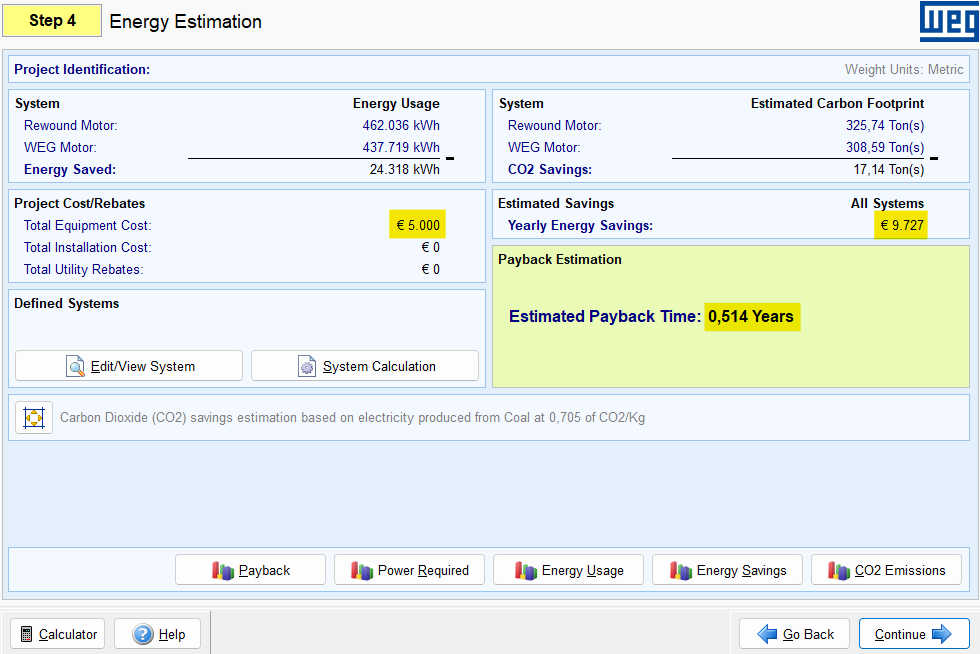 WEG Motor Energy Savings Estimator
5 – View, Print or E-mail Energy Savings Estimation Report
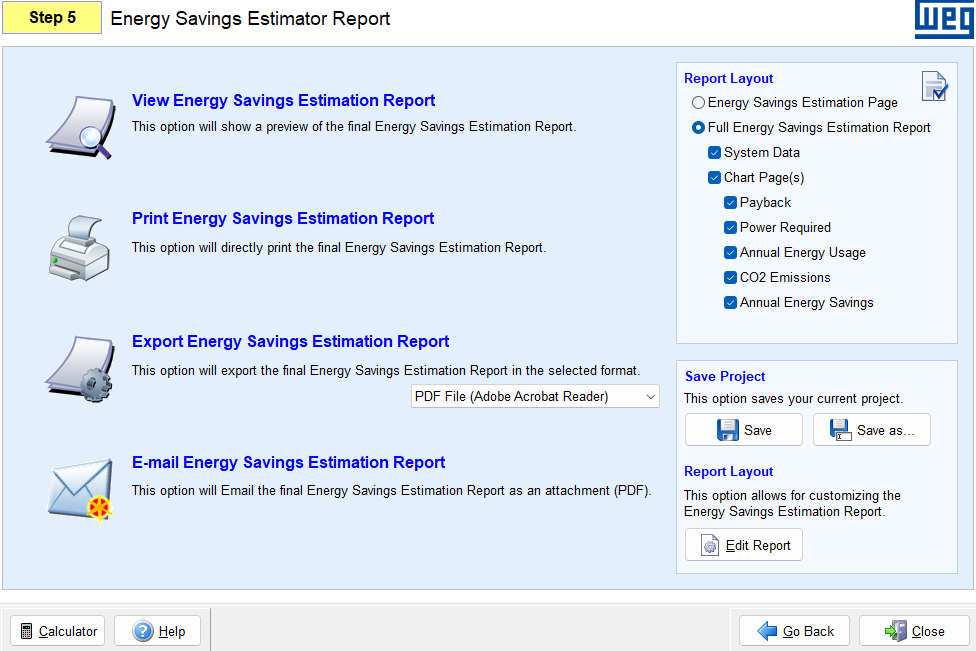 WEG Motor Energy Savings Estimator
Report
	
	WEG Energy Project
Thank You.